Universidad y  siglo xxi
Carlos Alberto Suarez Garcia PRIMER SEMESTRE 
NEGOCIOS INTERNACIONALES
COORDINADOR DE CARRERA
1.  NOMBRE DEL RESPONSABLE?
 ELSA RUIZ ESPARZA MORALES.
2.  FUNCIONES QUE REALIZA?
 VINCULACION CON EMPRESAS PARA LAS PARACTICAS, ATENCION A ALUMNOS Y PADRES DE FAMILIA. 
3.  FORMA DE APOYO AL ESTUDIANTE?
 SU FORMA DE APOYAR AL ESTUDIANTE ES ESCUCHANDOLO SEGÚN SUS  NESECIDADES.
4.  HORARIO DE ATENCION?
 8:00 AM A 4:00 PM
5.  UBICACIÓN DE AREA?
 CAMPUS CHAPULTEPEC AREA DE COORDINACION
SECRETARIO ACADEMICO
1. NOMBRE DEL RESPONSABLE?
JOSE MARIA TELLO BARRAGAN 
2. FUNCIONES QUE REALIZA?
SE ENCARGA DE TODAS LAS INSTALACIONESY EL CAMPUS EN GENERAL, QUE ESTE EN PERFECTAS CONDICIONES PARA DAR EL SERVICIO 
3. FORMA DE APOYO AL ESTUDIANTE?
COORDINA EL AREA DE MEDIATECA,
4. HORARIO DE ATENCION?
5.UBICACIÓN DE AREA?
PREFECTURA
1. NOMBRE DEL RESPONSABLE?
2. FUNCIONES QUE REALIZA?
3. FORMA DE APOYO AL ESTUDIANTE?
4. HORARIO DE ATENCION?
5. UBICACIÓN DE AREA?
JEFES DE ACADEMIA
1. NOMBRE DEL RESPONSABLE?
2. FUNCIONES QUE REALIZA?
3. FORMA DE APOYO AL ESTUDIANTE?
4. HORARIO DE ATENCION?
5. UBICACIÓN DE AREA?
SECRETARIO ADMINISTRATIVO
1.NOMBRE DEL RESPONSABLE?
2. FUNCIONES QUE REALIZA?
3. FORMA DE APOYO AL ESTUDIANTE?
4. HORARIO DE ATENCION?
5. UBICACIÓN DE AREA?
RESPONSABLE DE MOSTRADOR
1. NOMBRE DEL RESPONSABLE?
BLANCA NOEMI GOMEZ HERNANDEZ.
2. FUNCIONES QUE REALIZA?
ORIENTACION E INFORMACION AL CLIENTE Y PAGOS ESCOLARES, FECHAS LIMITES DE PAGO.
3. FORMA DE APOYO AL ESTUDIANTE?
BRINDAR CUALQUIER INFORMACION ADMINISTRATIVA.
4. HORARIO DE ATENCION?
8:00 AM A 4:00 PM LUNES A VIERNES 
5. UBICACIÓN DE AREA?
ENTRADA PRINCIPAL (TERCERA OFICINA)
PERSONAL DE INTENDENCIA
1. NOMBRE DEL RESPONSABLE?
GUILLERMO CARRILLO CARRILLO
2. FUNCIONES QUE REALIZA?
DARLE MANTENIMIENTO AL CAMPUS Y ENCARGARSE DEL PERSONAL DE INTENDENCIA 
3. FORMAS DE APOYO AL ESTUDIANTE?
INFRESTRUCTURA DEL SALON Y FALTA DE LIMPIEZA
4. HORARIO DE ATENCION?
7:00 AM A 4:00 PM
5. UBICACIÓN DE AREA?
CAMPUS PALOMAR
MEDIATECA
1. NOMBRE DEL REPRESENTANTE?
2. FUNCIONES QUE REALIZA?
3. FORMAS DE APOYO AL ESTUDIANTE?
4. HORARIO DE ATENCION?
5. UBICACIÓN DE AREA?
BIBLIOTECA
1. NOMBRE DEL RESPONSABLE?
MADAI AVILA DE LEON 
2. FUNCIONES QUE REALIZA?
PROPORCIONA SERVICIO EN BIBLIOTECA 
3. FORMAS DE APOYO AL ESTUDIANTE?
PROPORCIONALES EL SERVICIO BIBLIOGRAFICOS A LOS ALUNMOS DE ACUERDO AL PLAN DE ESTUDIO 
4. HORARIO DE ATENCION?
7:00 AM A 8:00 PM 
5. UBICACIÓN DE AREA?
CAMPUS CHAPULTEPEC, AL LADO DEL BAÑO DE HOMBRES
TUTORIAS
1. NOMBRE DEL RESPONSABLE?
2. FUNCIONES QUE REALIZA?
3. FORMAS DE APOYO AL ESTUDIANTE?
4. HORARIO DE ATENCION?
5. UBICACIÓN DE AREA?
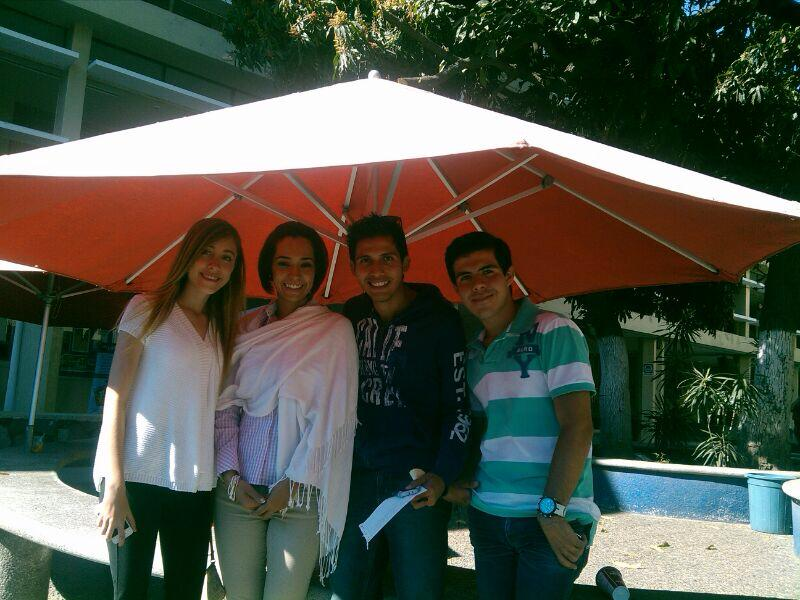 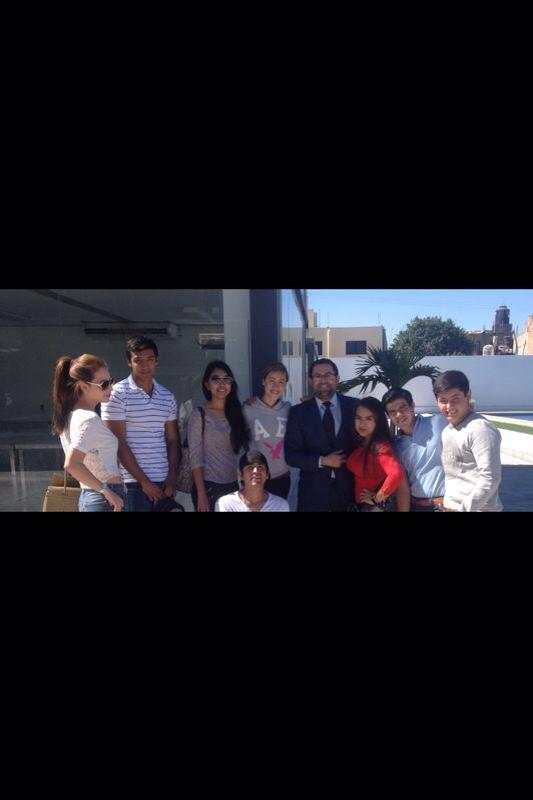 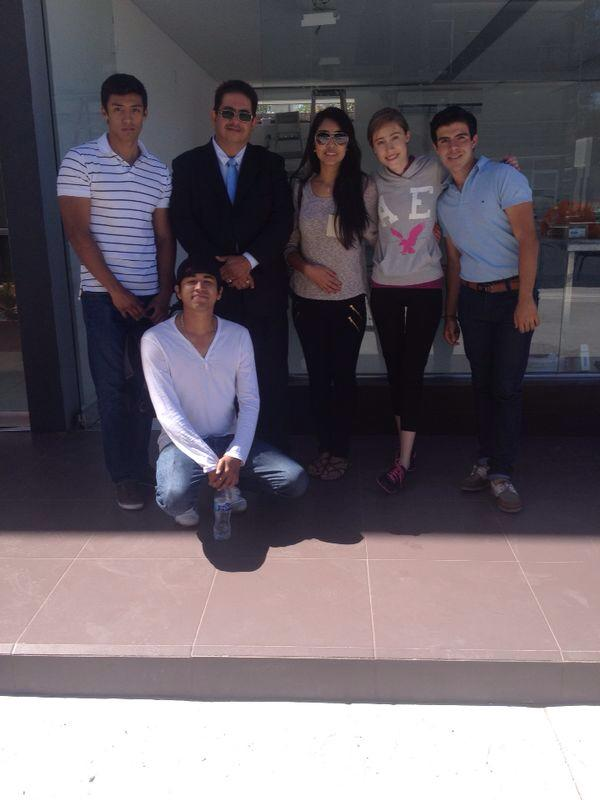